Case presentation (04-07)
This urine sample is obtained from a 56-year-old man presenting with cirrhosis of the liver. 
Laboratory data include: specific gravity = 1.035; pH = 6.0; blood, leukocyte esterase, nitrite, bilirubin, and urobilinogen = positive; glucose, ketones, and protein = negative.
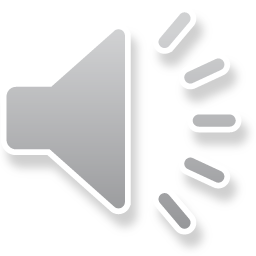 CMP-04
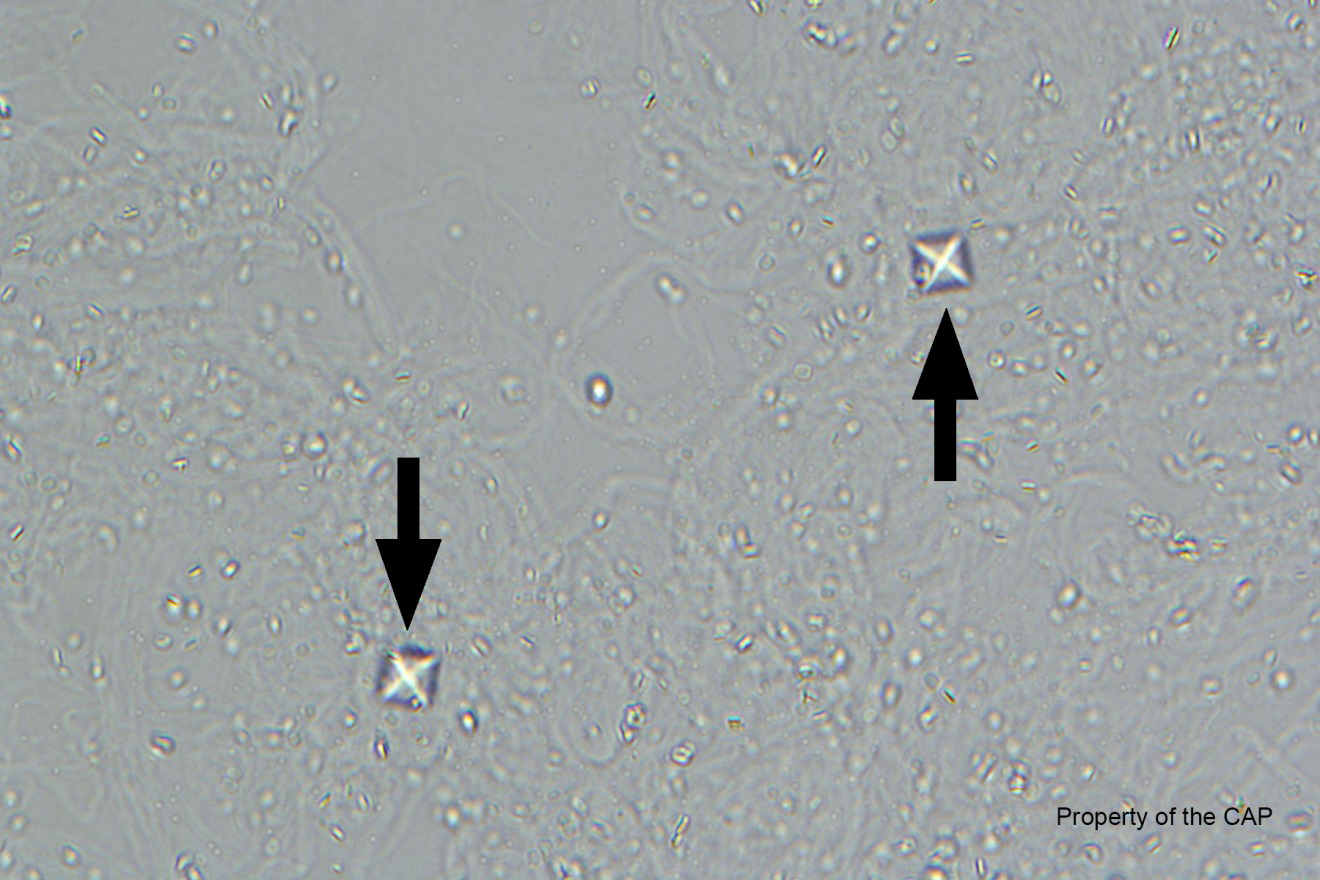 Calcium oxalate crystals
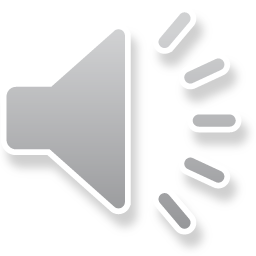 Calcium oxalate crystals
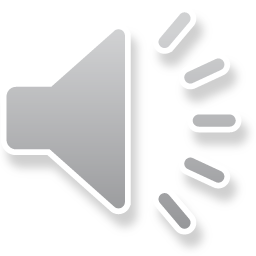 CMP-05
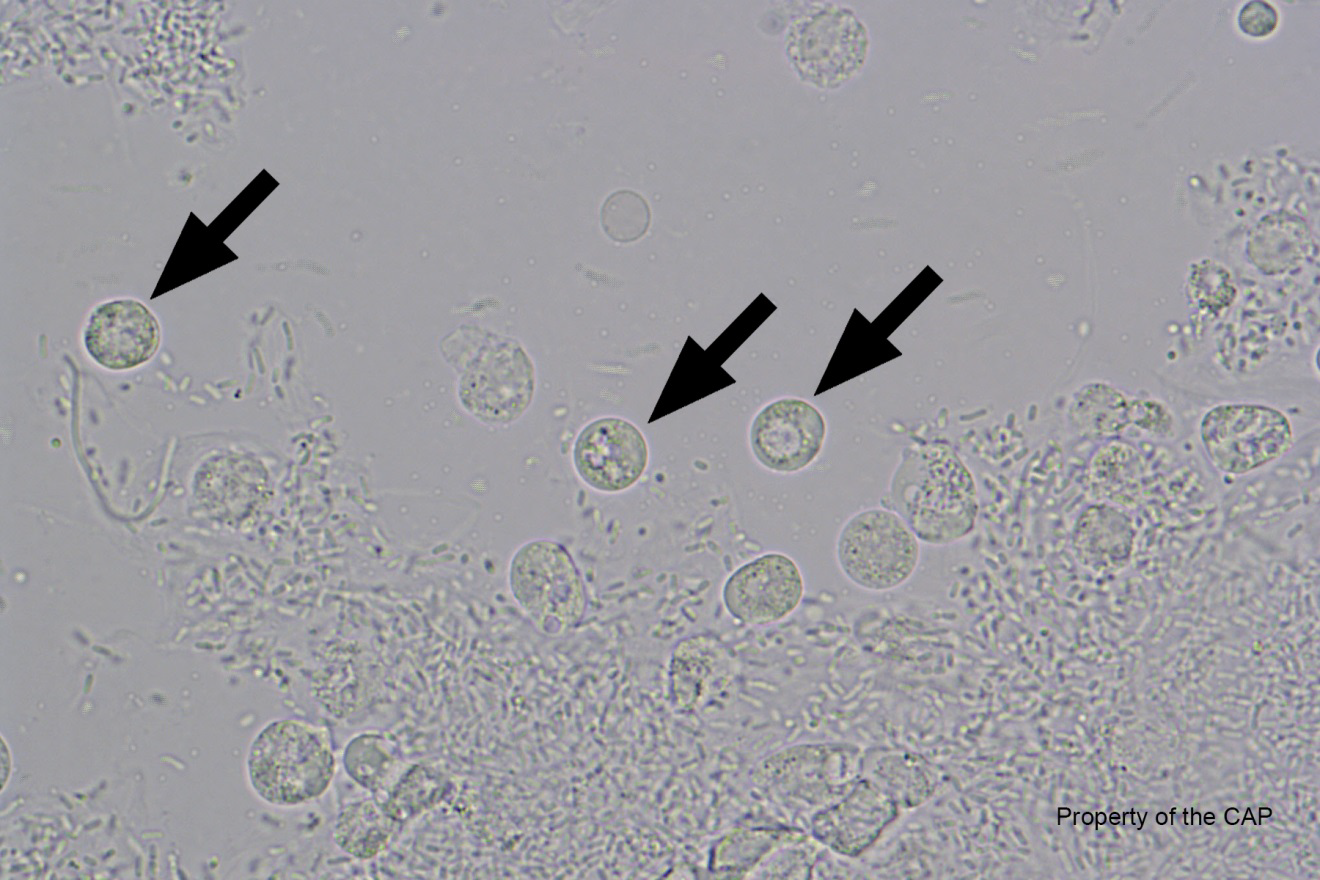 Leukocytes (neutrophil, eosinophil, lymphocyte)
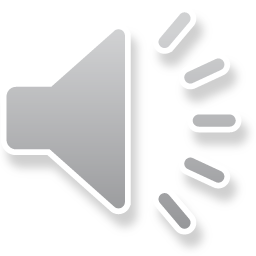 Leukocyte (neutrophil, eosinophil, lymphocyte)
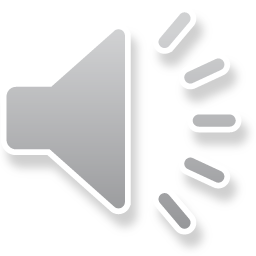 CMP-06
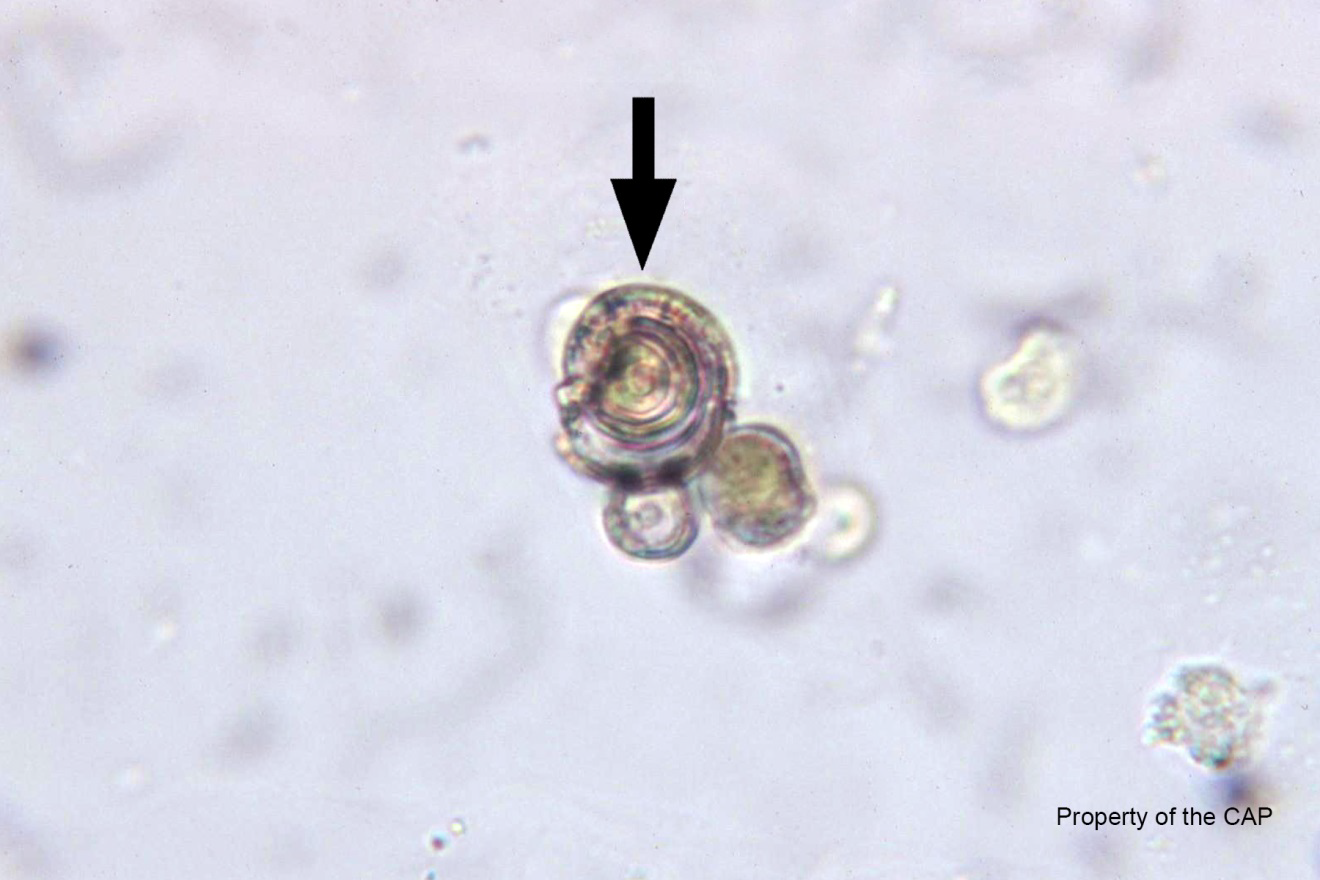 Leucine crystals
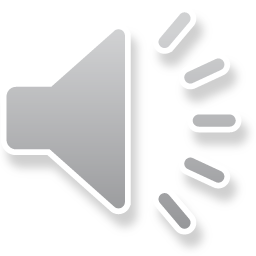 Leucine crystals
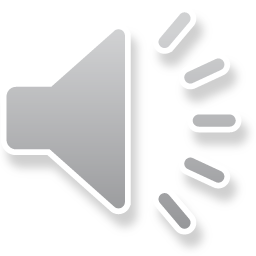 Miscellaneous
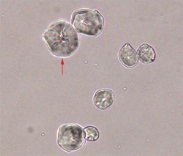 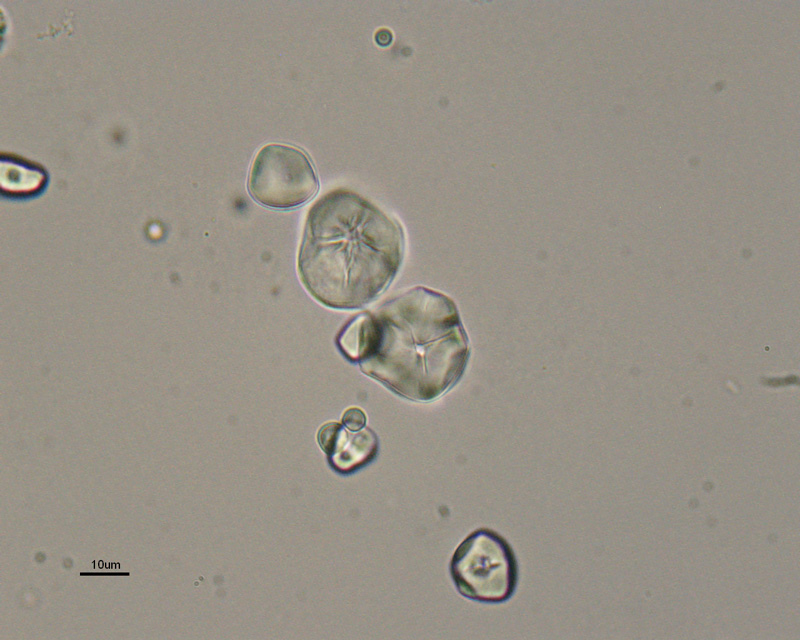 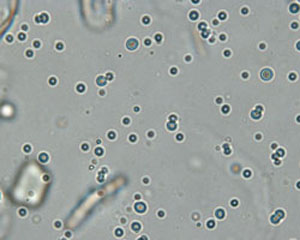 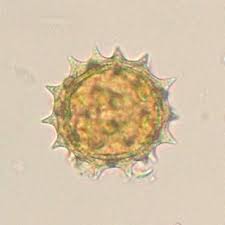 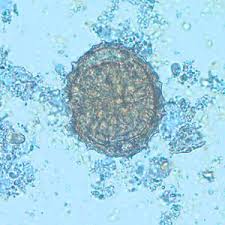 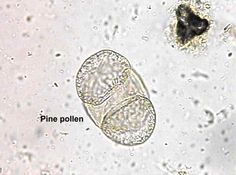 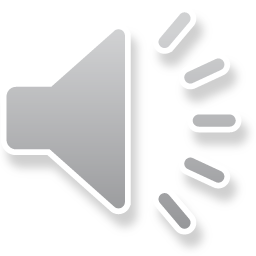 CMP-07
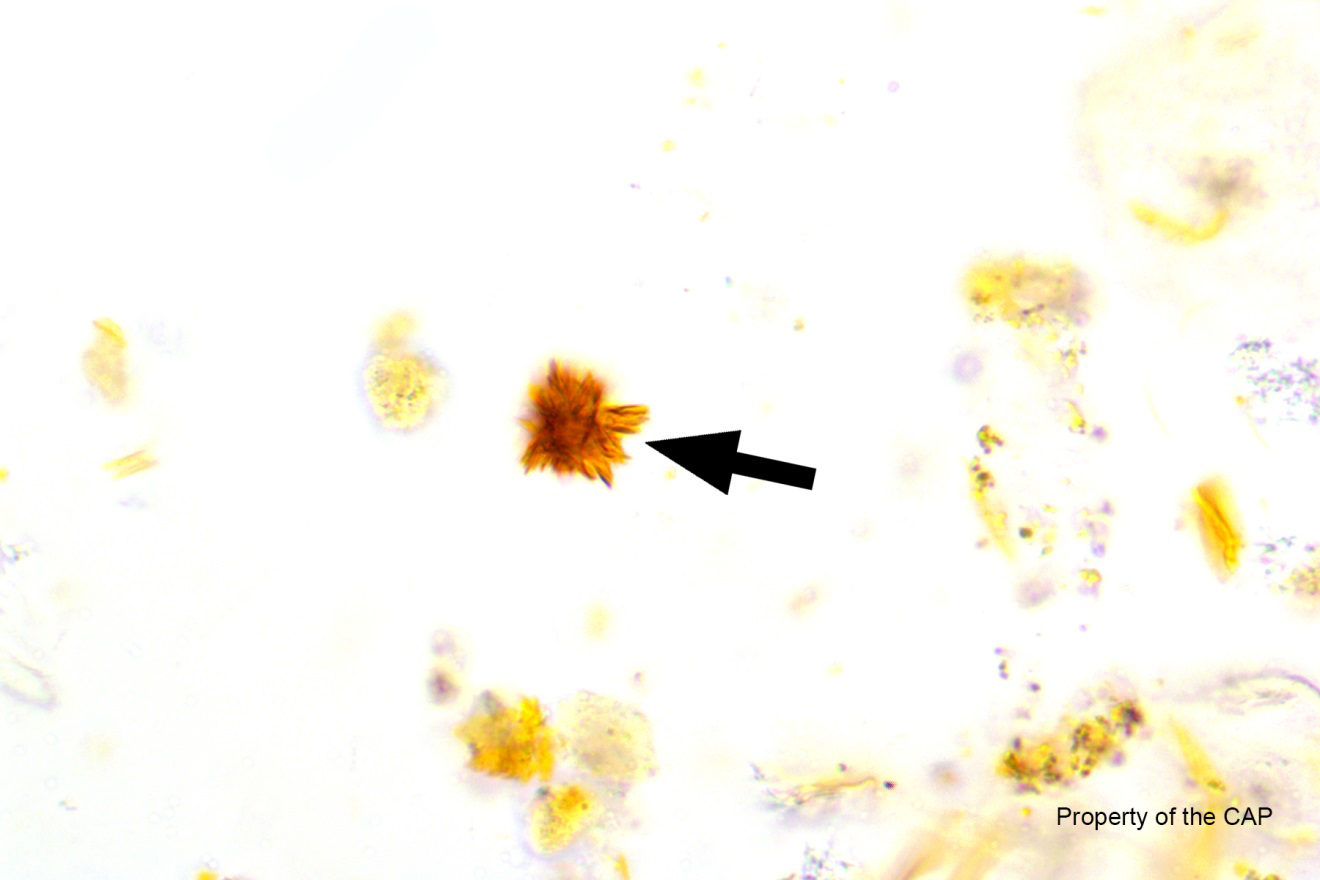 Bilirubin crystal
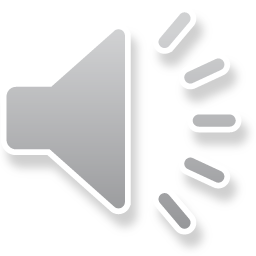 Bilirubin crystal
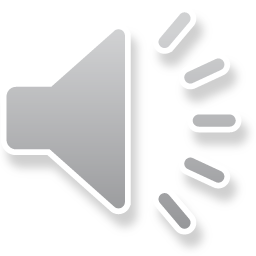